Paper Title in One or Two Lines
FirstName Last Name and First Name Last Name
Department Name, University Name, Country
FirstName Last Name  Department Name, University Name, Country
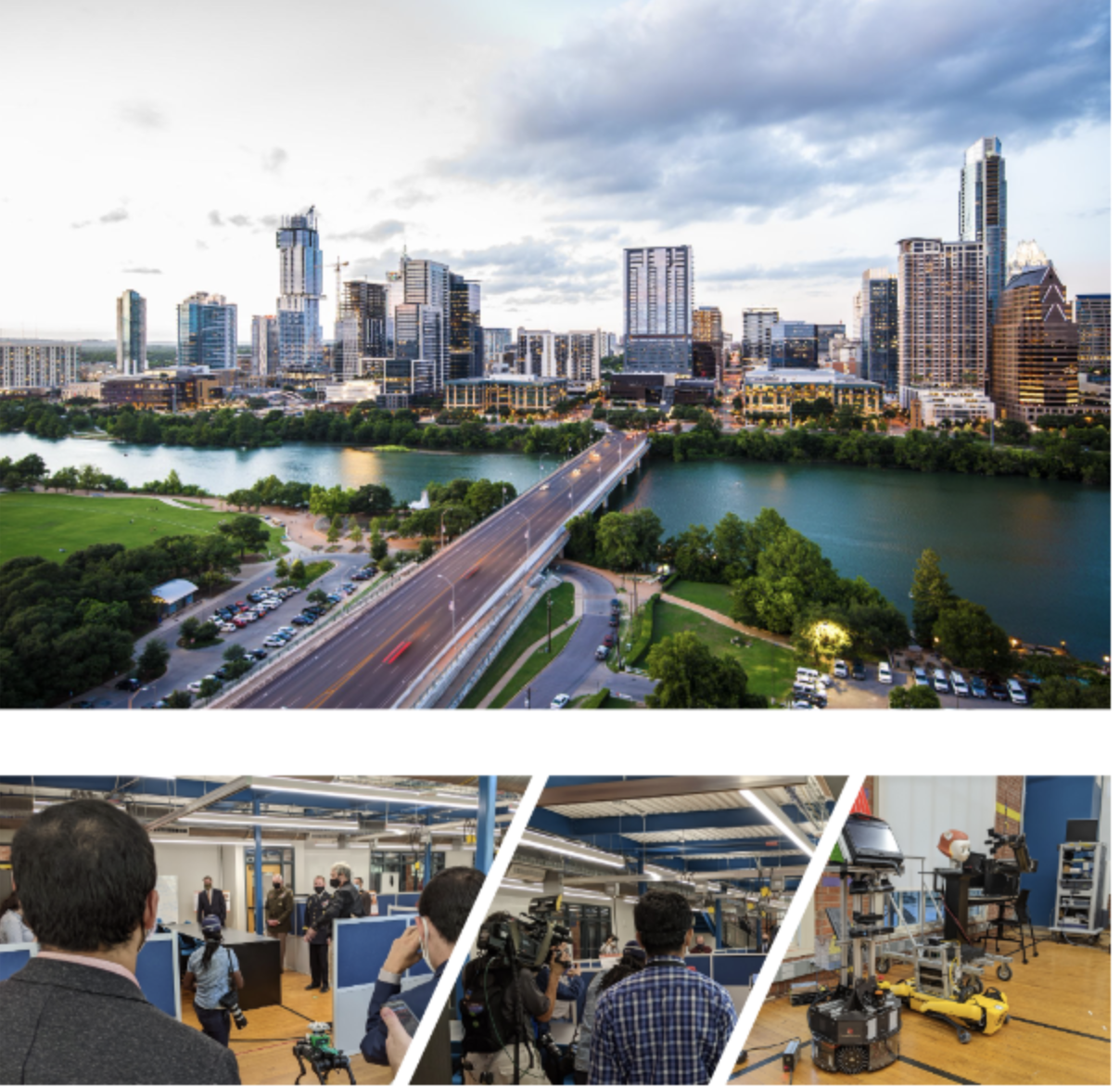 Digest must be prepared and submitted in MS PowerPoint (no other file format accepted)
Use Arial 28pt font in bold face for the title
Use Arial 20pt font bold for the author names  and Arial 20pt font their brief affiliations
3 or 4 bullet points (limit each to less than 15 words in Arial 20pt font)
Please do not change the template.
Place your figure here
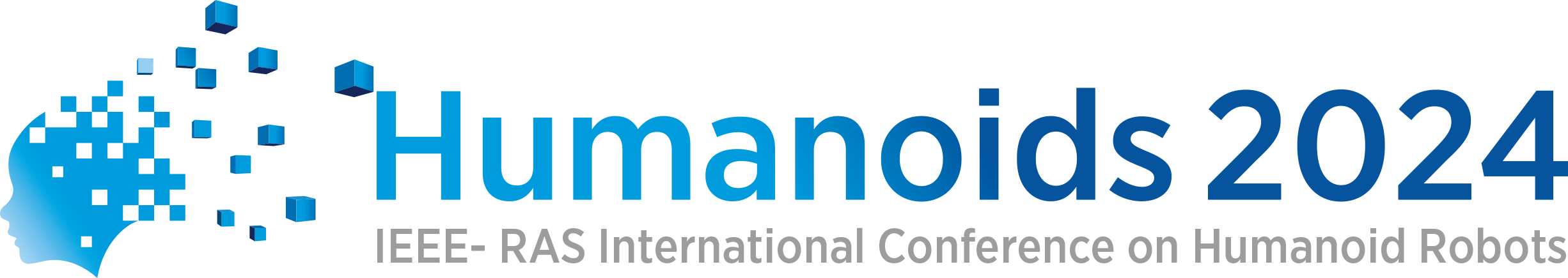 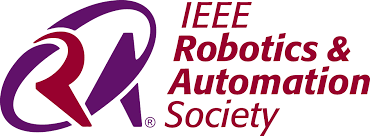